Warm-Up
Define: 
Atmosphere
Geosphere
Lithosphere
Hydrosphere
Biosphere
Interaction of Earth’s Systems
Systems and Spheres
Learning Target
Earth’s systems, being dynamic and interacting, cause feedback effects that increase or decrease the original changes.
Distinguish between positive and negative feedback loops.
Describe differences in Earth’s geosphere, lithosphere, hydrosphere, atmosphere, biosphere in response to a change to Earth’s surface.
Earth’s Systems
Receive inputs and produce outputs
Example:  Gulf of Mexico
Receives input of freshwater, sediments, nutrients
Gulf outputs a harvest of shrimp and fish
The system output becomes input to the global economic system and digestive system of people consuming the fish
Feedback loops
A feedback loop occurs when an event is both an input and output in the same system
Can either be negative or positive
Negative: Stabilizes the system
If the wolf population (predator) decreases, the moose population (prey) will increase
Positive:  Destabilizes the system
Clearing of plants will erode a stream bed which will increase water flow and further increase the stream bed
All Systems Interact!!
Example #1: Albedo Effect and Climate Change
More Greenhouse gas (Atmosphere change) = Warmer Temperature
Polar ice caps melt (Hydrosphere change)
Darker color of ocean replaces white color of ice
Less radiation is reflected from Earth’s Surface 
Positive Feedback Loop!!!
Time to Experiment!!
Design a controlled experiment to show how the change in albedo will influence global climate change.
Warm-Up
How do positive and negative feedback loops differ?

Get out your lab! I want to go over it before you turn it in!
All Systems Interact!!!
Example #2:  Wolves change Rivers
Describe at least 3 interactions in the video.
Draw a picture of a feedback loop in the video
Earth Spheres
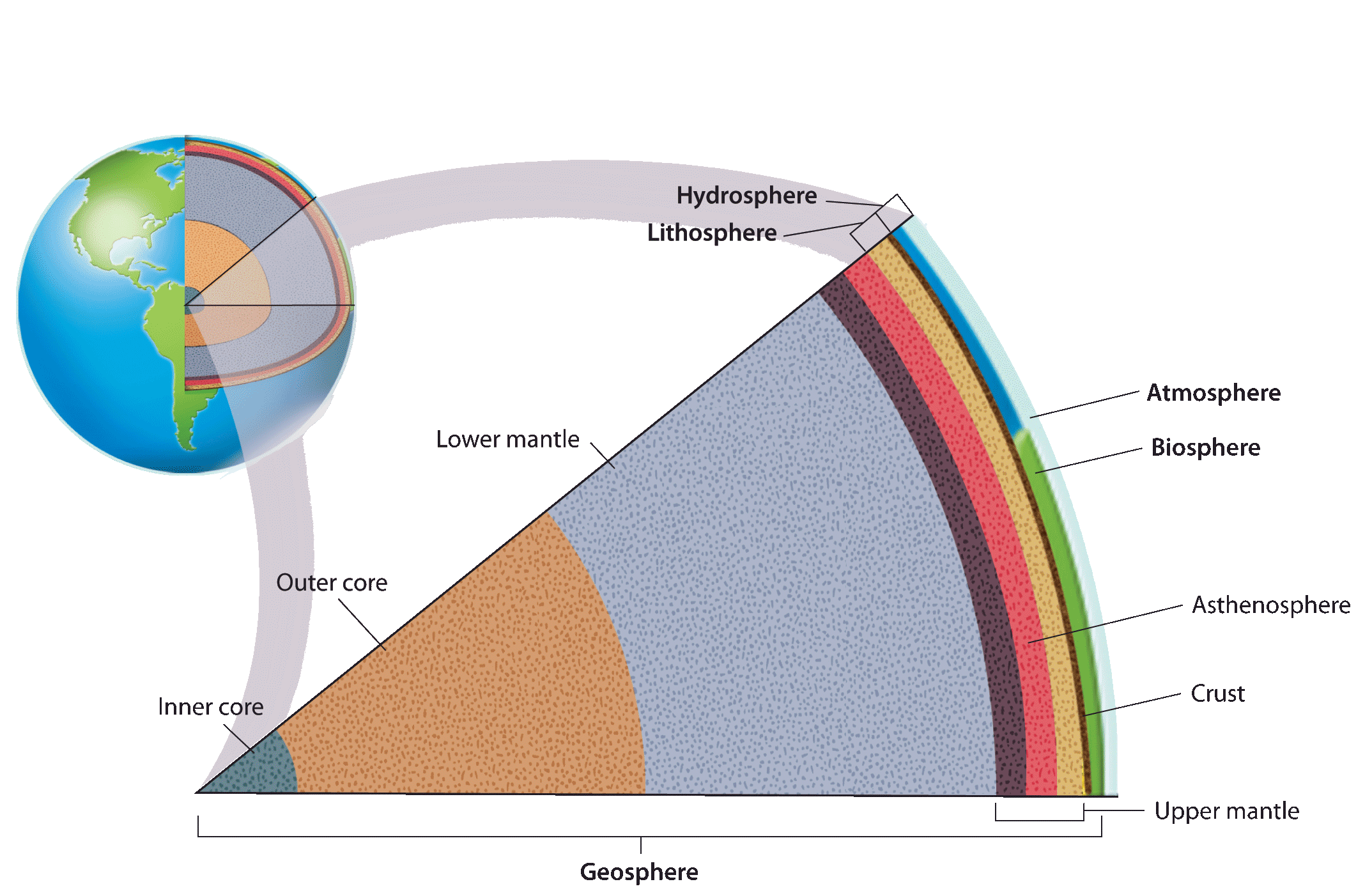 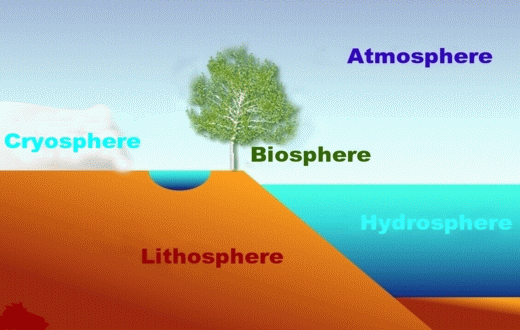 Earth’s Spheres
Geosphere:  “Earth (ground or land)”sphere; made of rock at and below the earth’s surface
Lithosphere:  “Stone” sphere; Outermost layer of geosphere; rock at or just below earth’s surface; soil is eroded rock
Biosphere:  “living” sphere; all the planet’s living or once living things along with the abiotic (non-living) factors that effect them
Atmosphere:  “Air” sphere; Layers of gases surrounding the planet
Hydrosphere: “water” sphere; All water on Earth’s surface, underground and in the atmosphere
Geosphere: “Earth” sphere
Crust, Mantle and Core
Crust: Thin, cool, rocky outer “skin”
Mantle: Very hot and mostly solid
Core: Outer core is molten metal, inner core is solid metal
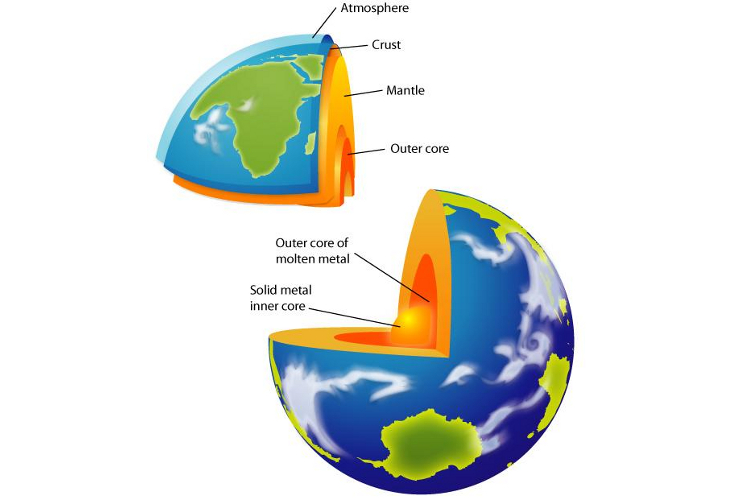 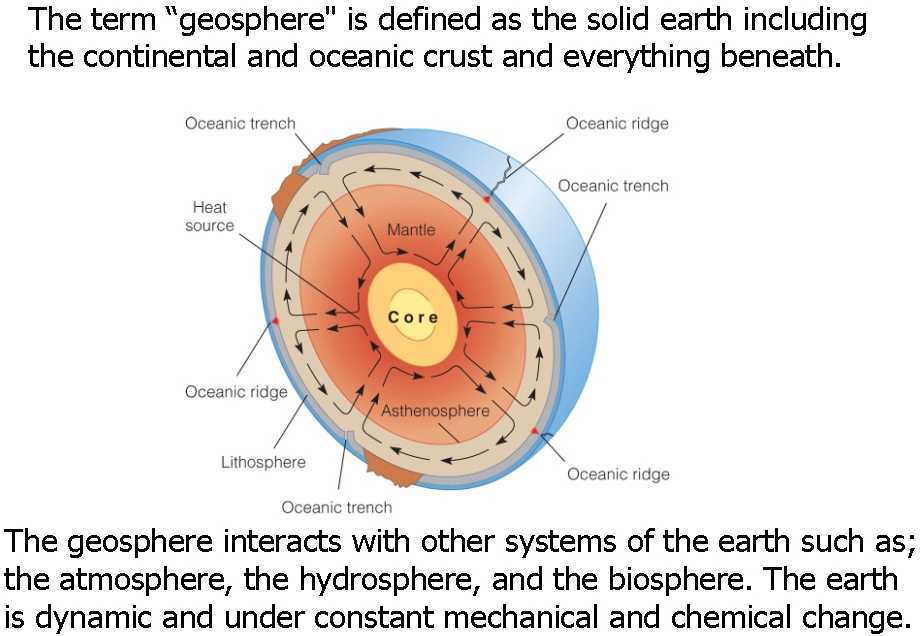 The Lithosphere is part of the Geosphere.
Outermost shell of the planet
Comprised of the crust and upper mantle
Tectonic Plates
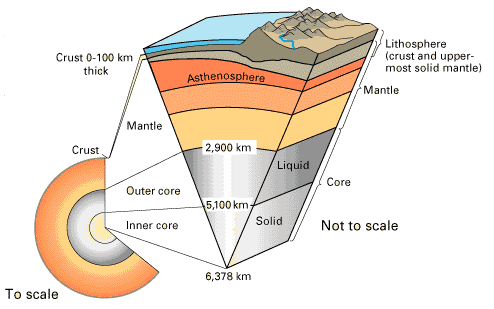 Question???
If you were interested in the fossils of an animal that liked warm weather, would you think of digging in Antarctica? Archaeologists have found many interesting fossils there, including parts of a hadrosaur, a dinosaur previously found only in the Americas.
Antarctica has a very inhospitable climate. Why might fossils of warm-weather animals be found there? 
What are some reasons that the climate of Antarctica might change in the future?
Antarctica??
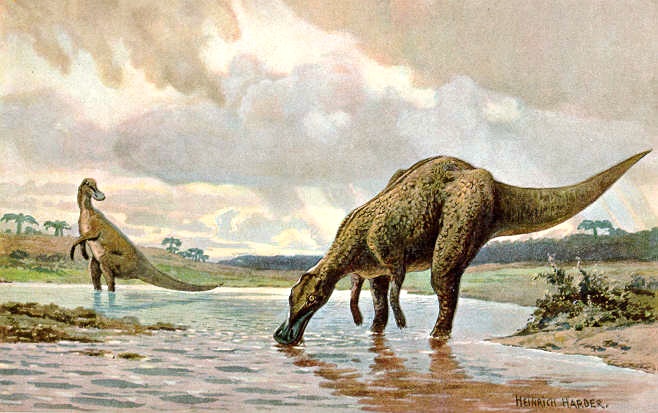 Plate Tectonics Objectives
Learning Target: Evaluate evidence of the past and current movements of continental and oceanic crust and the theory of plate tectonics to explain the ages of crustal rocks.

Success Criteria:
Understand how the theory of plate tectonics was developed and supported by discussing continental drift theory and sea floor spreading.
Identify the three general categories of plate boundaries recognized by scientists: convergent, divergent, and transform
Compare and contrast continental and oceanic crust in terms of composition, density, patterns of ages in the crust type and typical landforms.
Understand how Earth is dynamic and how moving plates form ocean basins, mountain ranges, islands, volcanoes, and earthquakes.
Earth’s Structure
The way Earth cooled allows for the movement of the crust/tectonic plates.
Let’s discuss the Geosphere of Earth.
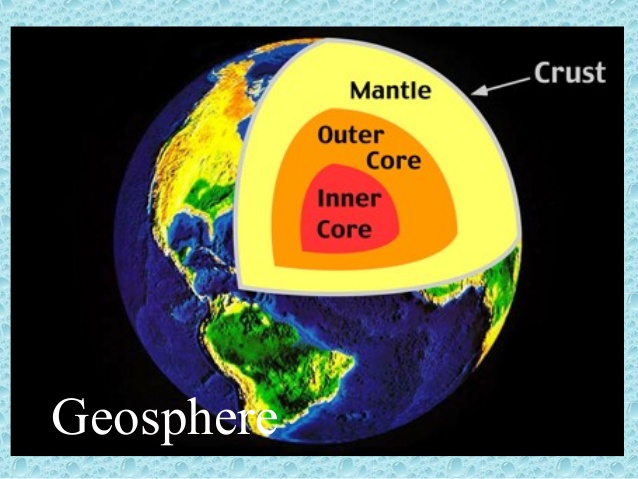 Layers of the Earth
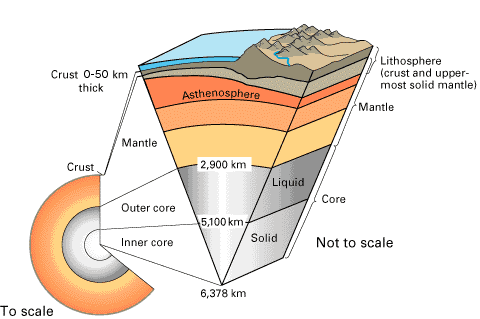 Layers of The Earth
Density increases as you move to the center of the Earth.
Temperature increases as you move to the center of the Earth.
Pressure increases as you move to the center of the Earth.
The rocky crust and the upper part of the mantle make up the Lithosphere.
Asthenosphere is the tough liquid part of the mantle.
The Lithosphere floats on the Asthenosphere.
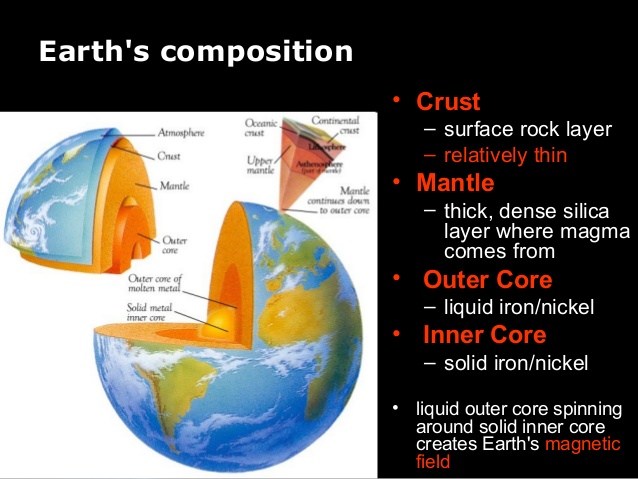 Layers of The Earth
Continental Drift Hypothesis
Alfred Wegner (German) 1912
According to the hypothesis: Continents have moved/drifted from one location to another over time.
Wegener suggested that today’s continents were once together in one large land mass he called Pangaea (meaning one land)
The Hypothesis could not explain HOW the continents have moved so the scientific world rejected his hypothesis.
Activity
We are going to use an activity to help us understand Wegener’s Continental Drift theory.
After the activity we will add the information into our notes.
Pangaea 200 Million Years Ago
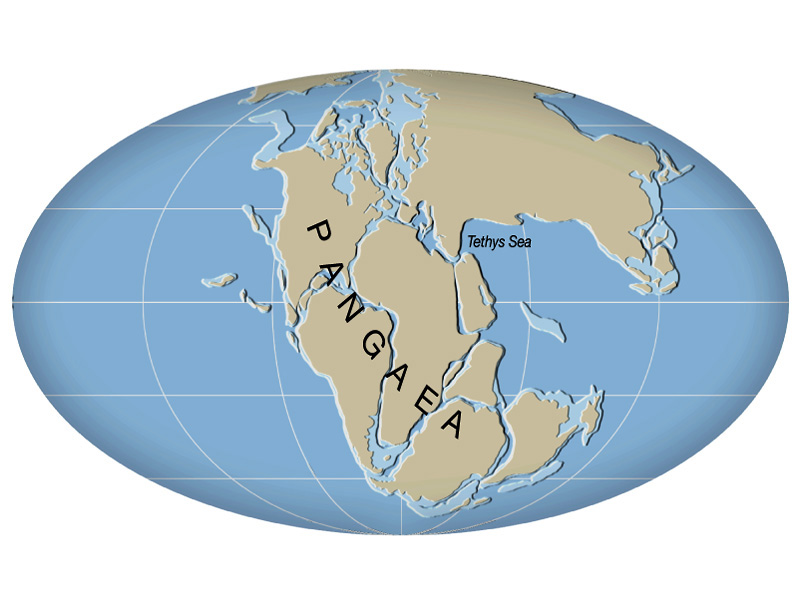 Puzzle Like Fit of The Continents
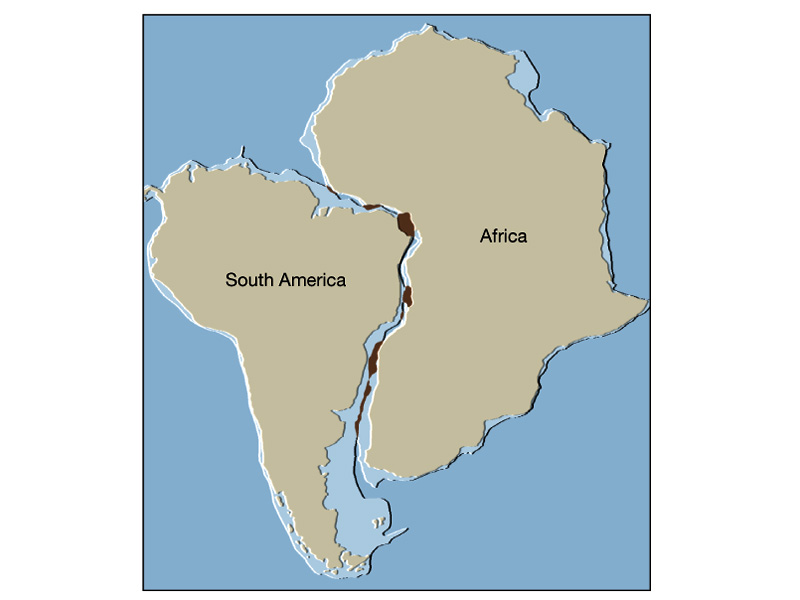 Fossil Evidence
Glossopteris
A seed fern (plant) that grew 250 million years ago
Found in rocks in South Africa, Africa, Australia, India, and Antarctica
Scientists believe their seeds were too large to be carried by wind over the oceans to each continent.
Mesosaurus
Small, freshwater reptile (animal)
Found in both South America and Africa
Scientists believe they could not have swam across the Atlantic Ocean
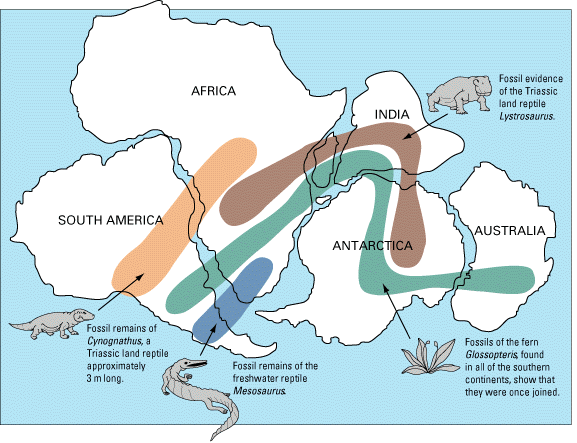 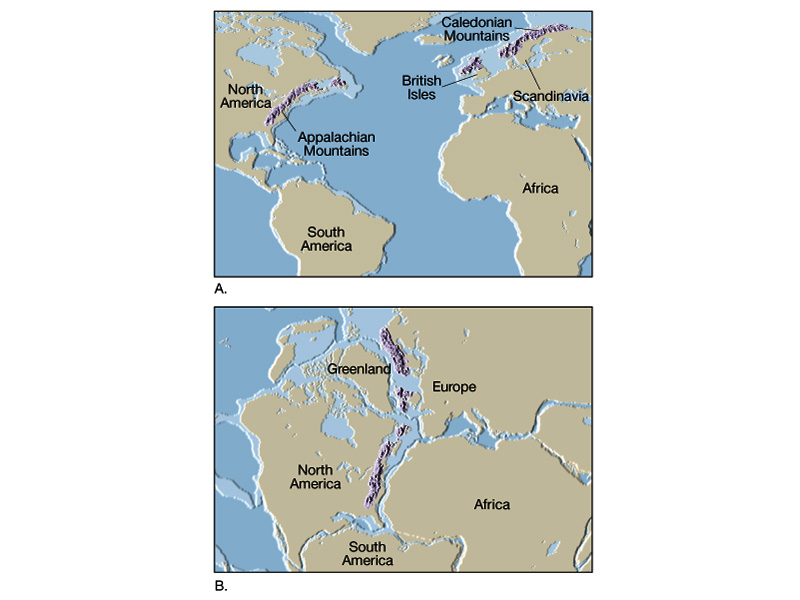 Rock Formations
Folded mountains show evidence of continental drift
The Cape Mountains of South Africa are of the same age and type of folded rocks as mountains across the Atlantic Ocean in Argentina.
When South America and Africa are pieced together, the mountain ranges line up.
Climate Evidence
Many WARM places today were once covered by glaciers, and some COLD places today were once tropical! This means that the land must have moved it’s location!

Glacial deposits show evidence of continental drift
Many glacial deposits are found in South America, Africa, India, Australia, and Antarctica.
The similarity of these deposits indicates they were deposited by the same ice sheet.
Past, Present, and Future Drifting
Pangea broke apart into Gondwanaland and Laurasia about 200 million years ago.
Scientists think that the continents are drifting today at a rate of 2.54 centimeters (1 inch) per year.
Scientists believe that in 50 million years the Atlantic Ocean and the Indian Ocean will be bigger and the Pacific Ocean will be smaller.
Paleomap Project
http://www.scotese.com/earth.htm
Warm-Up
In line with CONTINENTAL DRIFT THEORY…
List one way Earth has changed in the past.
List one way Earth is changing today.
List one way Earth is projected to change in the Future.
Sea-Floor Spreading
Harry Hess (English)
After World War II, new techniques and instruments allowed scientists to make more detailed studies of the ocean floor.
Glomar Challenger, a deep-sea drilling ship, drilled thousands of holes in the ocean floor (to collect rock samples), and measured the depth of the oceans using sonar.
New Discoveries
From the sonar, scientists discover the depth of the ocean.
Many earthquakes and volcanoes occur along the area of the mid-ocean ridge.
From the rock samples, scientists learned that the ocean floor is “old” near the continents and “young” near the mid-ocean ridge.
New Discoveries Leads To New Ideas about the Ocean Floor
With this information, scientists believe that molten rock (lava) is formed at the mid-ocean ridge and pushes the older rock apart.
The creation of new ocean floor causes sea-floor spreading
Since the earth is not getting larger, scientists believe that new crustal rock (sea floor) is created at the same rate the old crustal rock is destroyed.
The old rocks are being pushed deep into the mantle in trenches and remelted.
Evidence for Sea-floor Spreading
Global earthquake distribution.
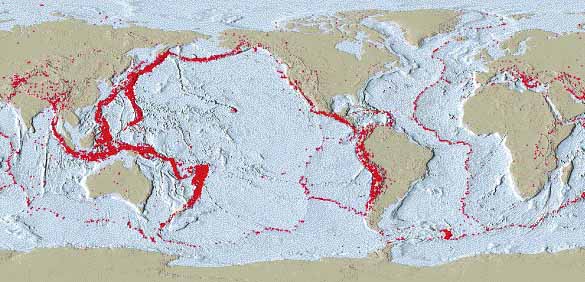 Evidence for Sea-floor Spreading
Age striping of the ocean floors.
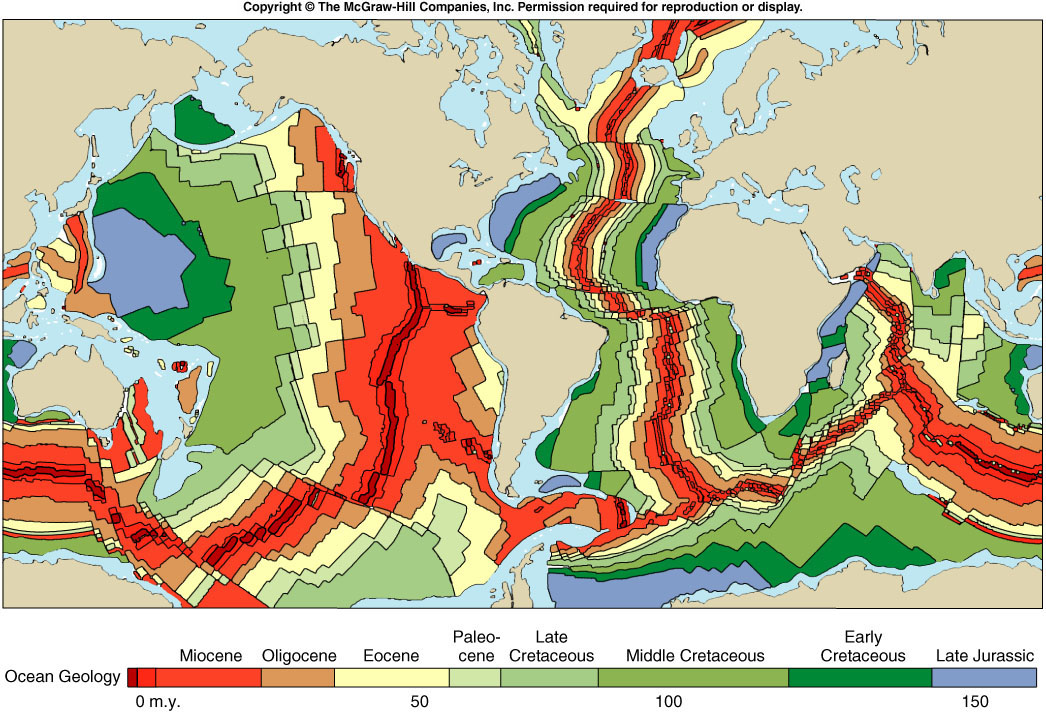 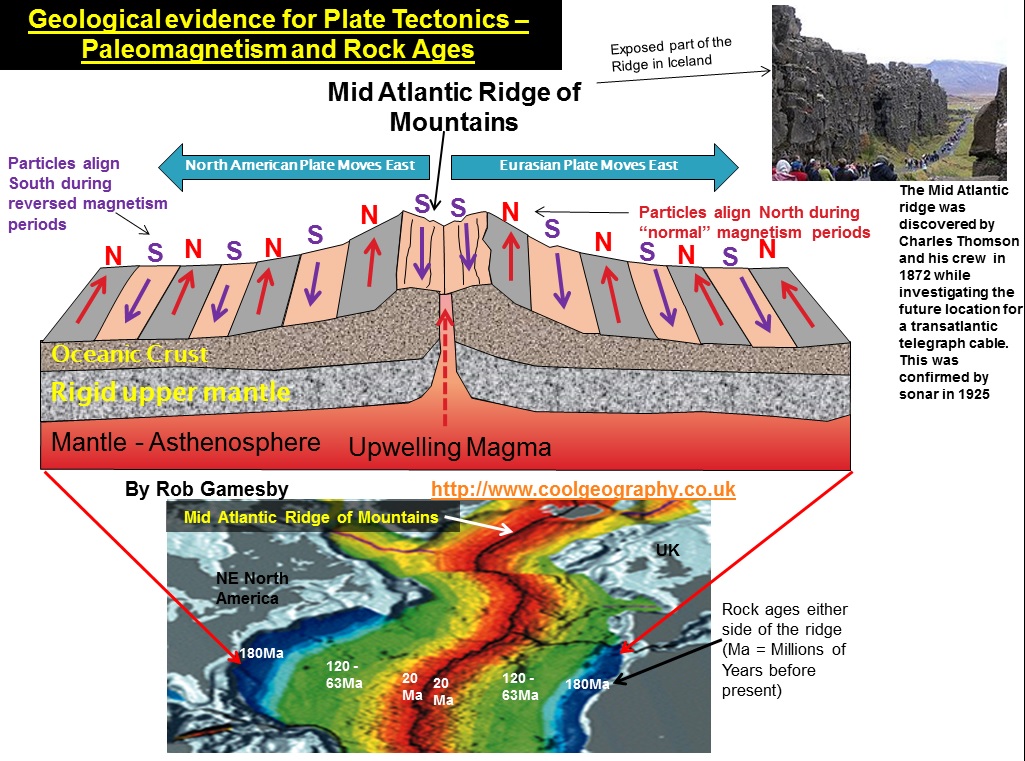 Evidence for Sea-floor Spreading
Evidence for Sea-floor Spreading
Heat flow distribution of the ocean floors.
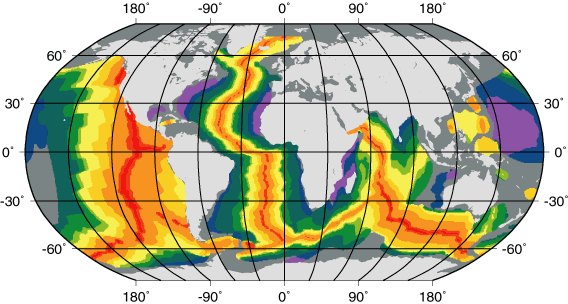 What We Found Doing While Developing Sea-floor Spreading
Thanks to sonar scientists were able to find the depth of the ocean and what the ocean floor looked like.
At this time we were not able to reach the majority of the ocean floor using a submarine.
Scientist found out that:
The ocean floor is divided into 2 topographical regions, the continental margin and the ocean basin or floor
The same forces (erosion, earthquakes, volcanoes, etc.), which shape the land, shape the ocean floor.
Activity
Demonstration: Seafloor Spreading of our Desks!!






Now try it a different way on your own!
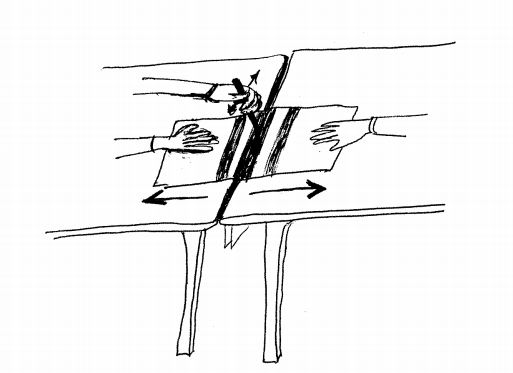 Warm-Up
Create a concept map to compare and contrast Continental Drift Theory and Seafloor Spreading.
Check Homework!!!
Let’s go over our questions on Continental Drift and Seafloor Spreading!
Topography of the Ocean Floor
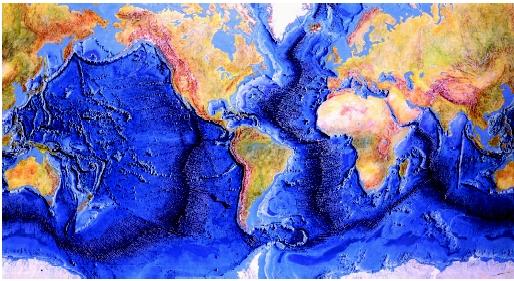 Continental Margin
Continental margin – area where the underwater edge of the continent meets the ocean floor.
Continental Shelf – flat part of the continent that is under shallow water (up to 130 meters deep)
Continental Slope – begins at the shelf edge, where depth falls off rapidly; average slope is 4” (movie theater aisle); clear boundary between the continental crust and oceanic crust.
Continental Rise – Gently sloping region between the continental slope and the ocean floor; formed of thick sediment deposits.
Submarine Canyon – deep V-shaped valleys cut into the continental shelf and slope.
Turbidity current – underwater rivers of sand; powerful agents of erosion; thought to form submarine canyons.
Continental Margin
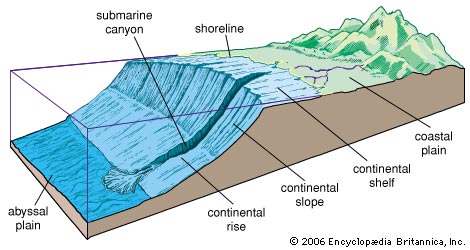 Continental Margin
Ocean Basin
Abyssal plains – large flat areas of the ocean floor formed of thick sediments.
Seamount – cone shaped mountain peaks that rise high above the deep ocean floor; may be above or below sea level.
Guyot or tablemount – flat-topped seamount; formed by wave erosion; may be above or below sea level
Trench – ditch in the ocean floor; really long, narrow steep-sided troughs; deepest trench on earth is Challenger Deep in the Marianas Trench which is 11, 034 meters below sea level; longest trench on earth is Peru-Chile Trench which is 5, 900 kilometers long; scientist think old crust is subducted in trenches.
Mid-Ocean Ridge – great undersea mountain range which circles the earth; a rift valley runs down the center of the ridge.
Labeled Ocean Topography
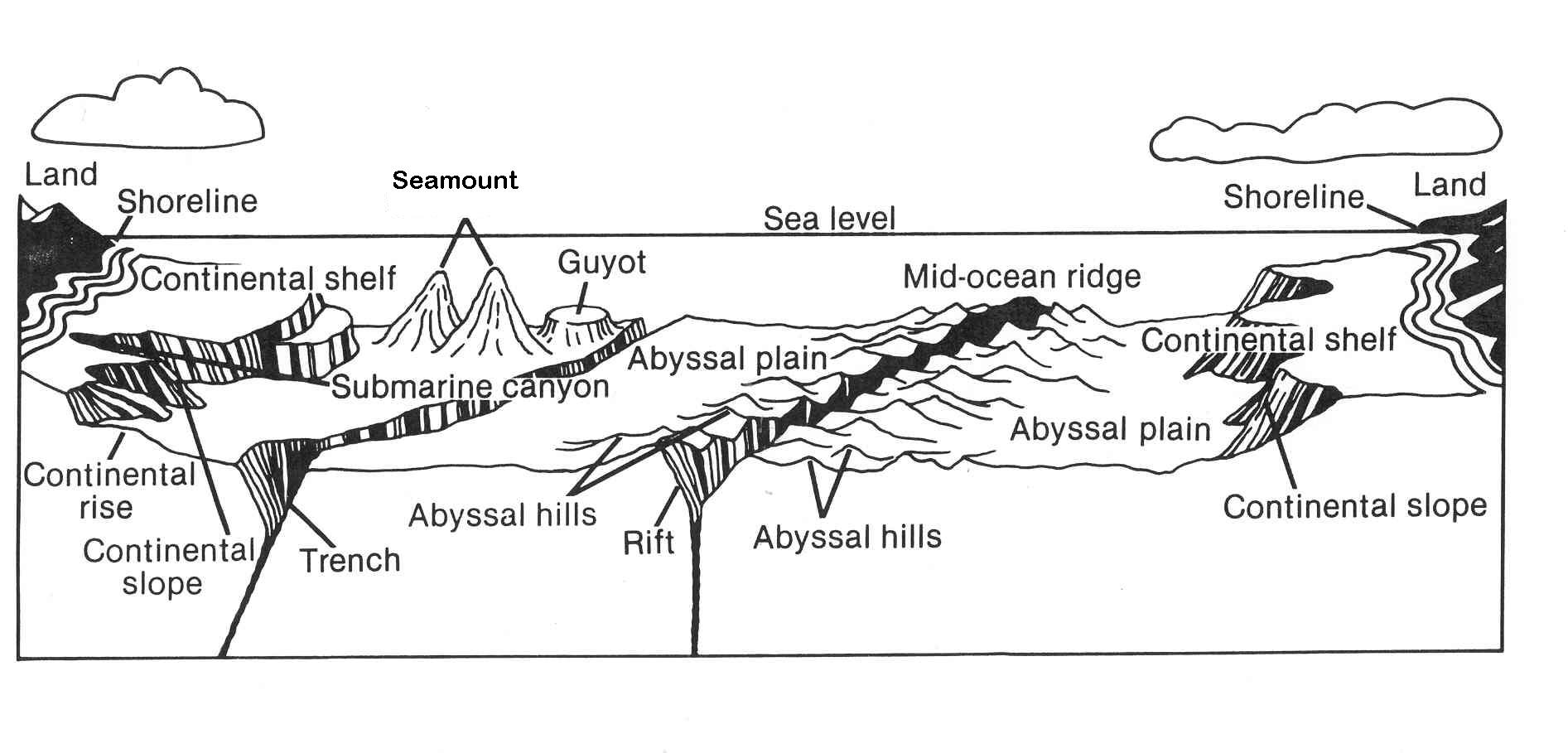 Activity 1
Coloring and Learning the Features of the Ocean Floor
Lots of New Discoveries!
1950 – 1960’s
More advance discoveries about:
Earthquakes
Magnetism
Age of rocks on ocean floor
These new discoveries added some support to Wegener’s Continental Drift hypothesis.
Evidence was strong that Earth’s landmasses had moved over time, however, they did not move in the way Wegener proposed. Scientists came up with a new theory: Plate Tectonics.
Activity 2
Creating a map of the Ocean Floor using Sonar Data!!!
Warm-Up
If you are taking a voyage from the coastline to the Mid-Atlantic Ridge what features of the Ocean terrain would you walk through to get to the abyssal plain? 
What features would you walk by (on the ocean floor/abyssal plain) before reaching the Mid-Atlantic Ridge (name at least 3)?
The Theory of Plate Tectonics
Plate tectonics is arguably the most important scientific revolution of the 20th century. 
It is so compelling because it provides an explanation for practically all of the things we observe on the surface of the earth, and those processes that we observe originating below the surface of the Earth.
Plate tectonics combines the ideas of continental drift hypothesis and sea –floor spreading and helps to explain the origin of volcanoes, earthquakes, mountains, and oceans.
Take a look…what trends can you see?
Theory Details
The Lithosphere is broken into 14 plates
Seven major plates – Pacific plate (largest and most active plate – 1/5 of earth’s surface), North American plate, South American plate, Eurasian plate, African plate, Indo-Australian plate, and Antarctic plate
According to this Theory:
Continents are embedded in lithospheric plates.
Plates move and carry the continents with them.
Ocean basins are part of the plates as well.
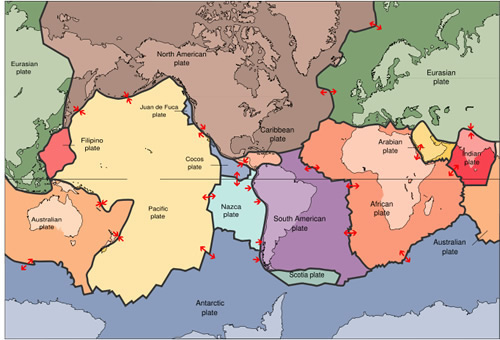 Theory Evidence
Plate Tectonic Theory Uses the Evidence from Continental Drift Hypothesis and Sea-floor Spreading!
Matching shape of the continent
Matching fossils and rocks
Matching folded mountains and glacial deposits
Matching age on the sea floor
High earthquake, volcano, and mountain building activity on or near plate edges
We need to Review Earth’s Structure and add some information..
Cut into plates
Oceanic vs. Continental Crust
Oceanic is thinner and denser
Mechanics of Plate Movement(How plates move)
Mantle Convection
Heat from Earth’s inner and outer cores is transferred through the mantle by convection.
Portion of the mantle (Aesthenosphere) moves the plates along with it as it convects.
Process
Hot magma rises at the mid-ocean ridge.
Convection current moves away from the ridge dragging the lithospheric plate with it.
Cooler, denser rocks of the plate sink into the trench back to the mantle.
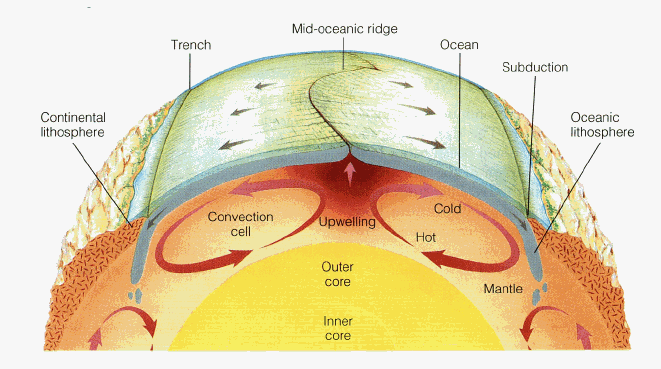 Activity
Convection Lab!!
Warm-Up
Create a drawing to explain how lithospheric plates are moving.
Types of Plate Boundaries
Divergent
Boundary between two lithospheric plates that are moving apart.
Most occur along the ocean floor.
Rift valley – deep valleys at the center of a mid-ocean ridge.
Magma pushes up through the mid-ocean ridge, hardens to form new oceanic crust, and previous rocks are pushed away.
Rift valleys are broken into segments by fractures.
Fractures – breaks in the lithosphere that are perpendicular to the ridge.
Movement along the fracture zone creates earthquakes.
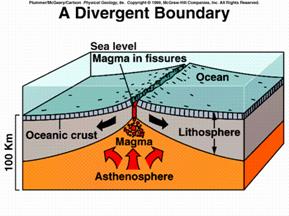 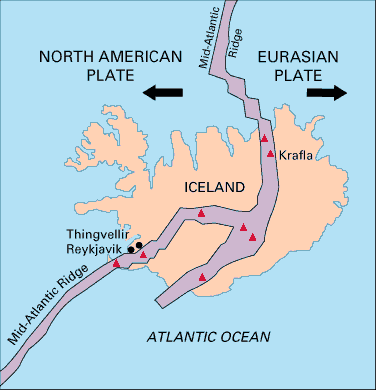 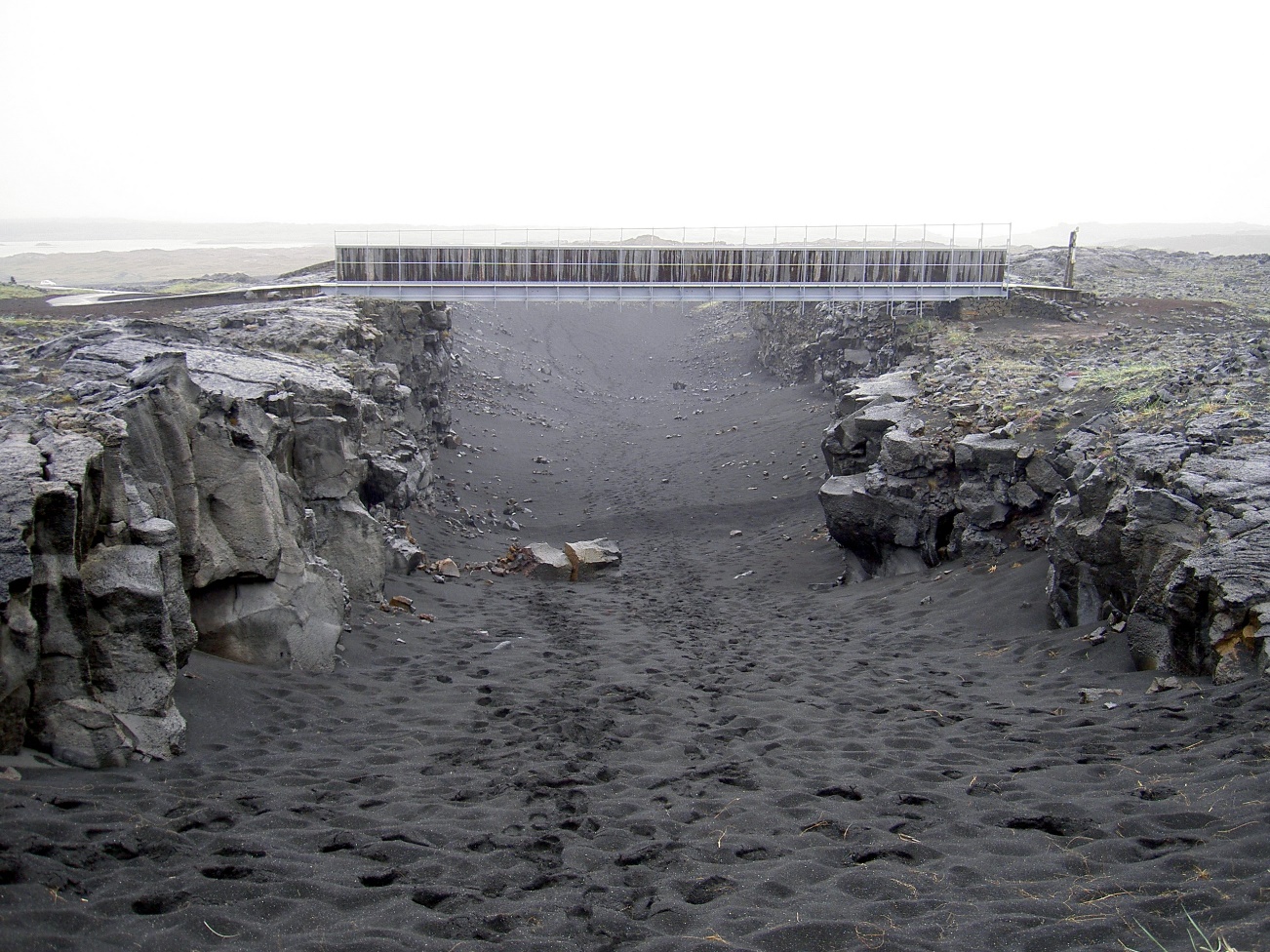 Types of Plate Boundaries
Convergent
Boundary between two lithospheric plates that are moving together.
Three Types of Convergent Boundaries
Two Oceanic Crusts Colliding
An Oceanic Crust Collides with a Continental Crust
Two Continental Crusts Colliding
Subduction Convergent Boundaries
When an oceanic plate plunges beneath another plate.
Deep-sea trench forms along this boundary and is the deepest parts of the ocean floor.
Types of Plate BoundariesConvergent…Subduction
Two oceanic plates converge
Deep-sea Trench forms
Chain of volcanic islands form called an island arc on the top plate
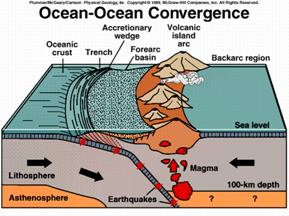 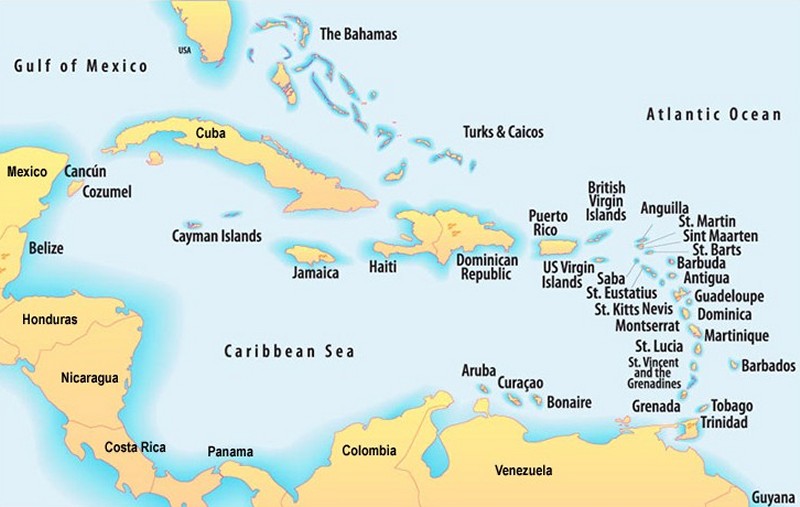 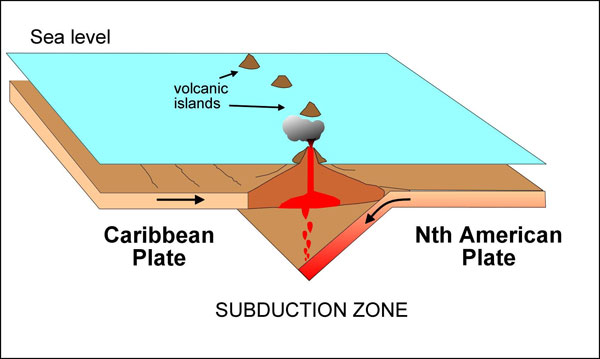 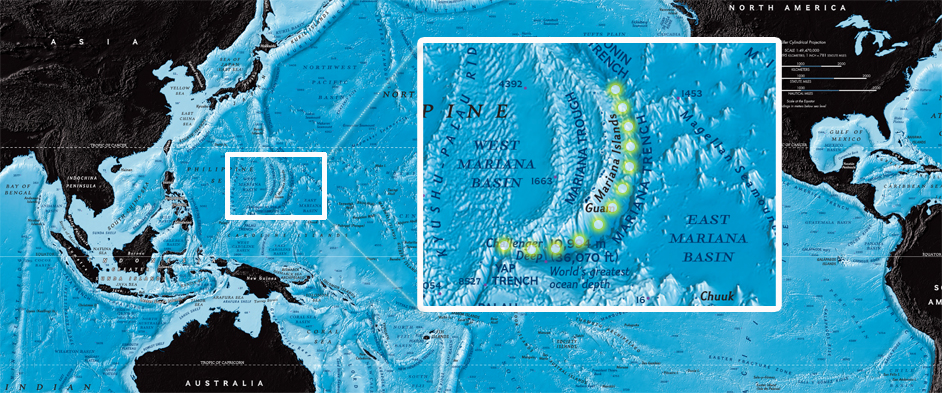 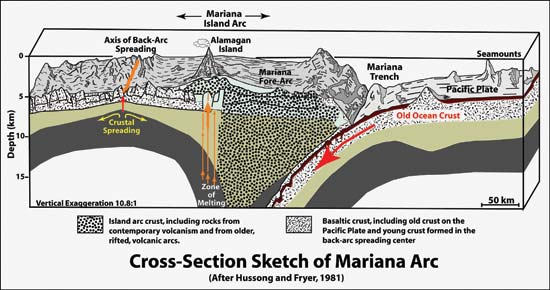 Types of Plate BoundariesConvergent….Subduction
Oceanic plate converges with a continental plate
Denser oceanic plate subducts beneath the less-dense continental plate.
Deep-sea Trench forms
Mountain chain and volcanoes form on the continental plate.
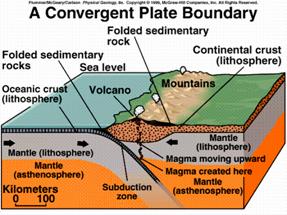 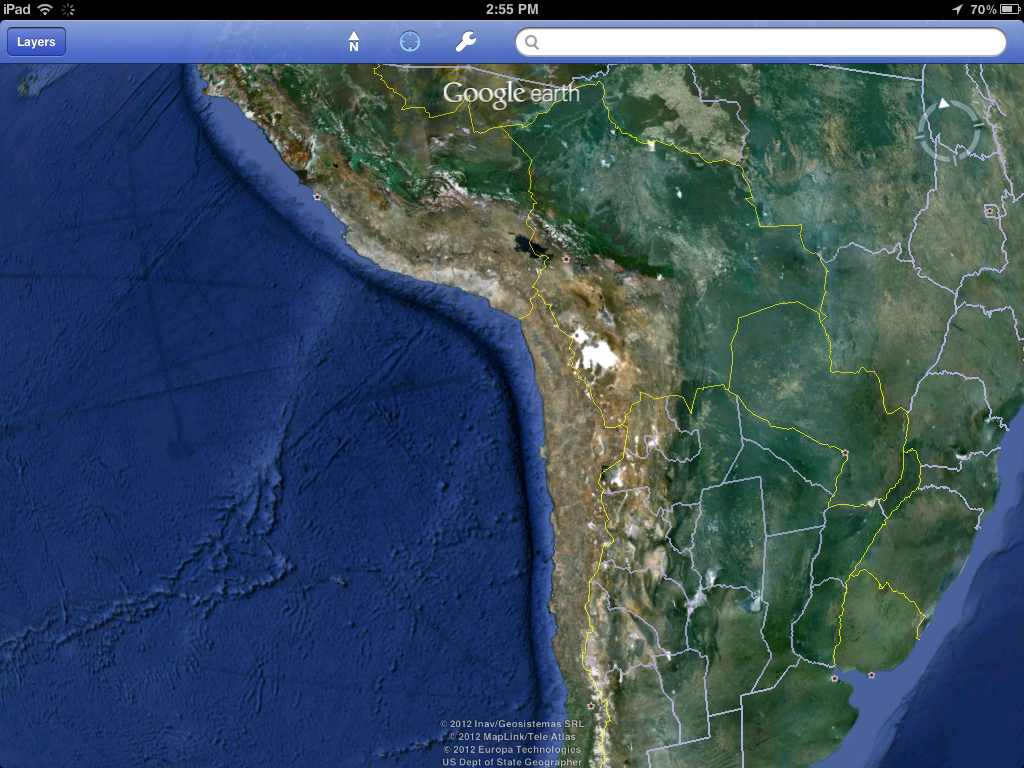 Types of Plate BoundariesConvergent…Uplift
Collision Convergent Boundaries
Two converging continental plates collide they may become welded into a single, larger continent.
Collision causes the crust at the boundary to be pushed upward into a mountain range.
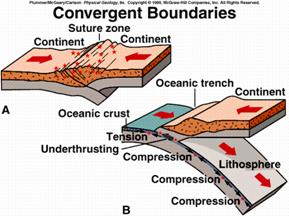 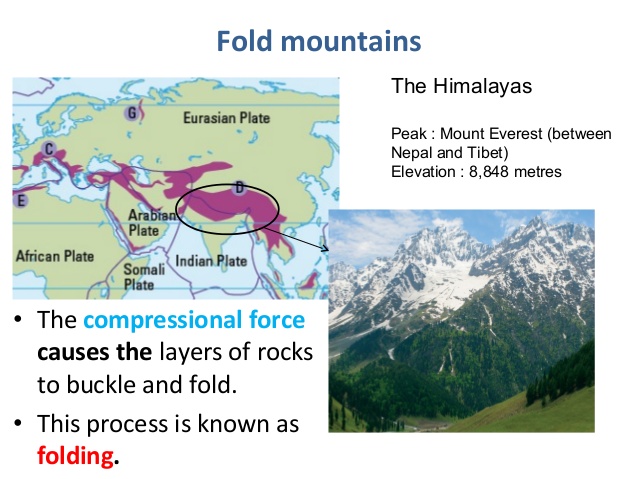 Types of Plate Boundaries
Transform Boundary
Boundary between two lithospheric plates that are sliding past each other.
Movement along transform boundaries is not uniform.
Creates earthquakes
Ex: Fracture zones at the mid-ocean ridges; San Andreas Fault, California
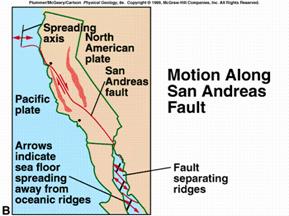 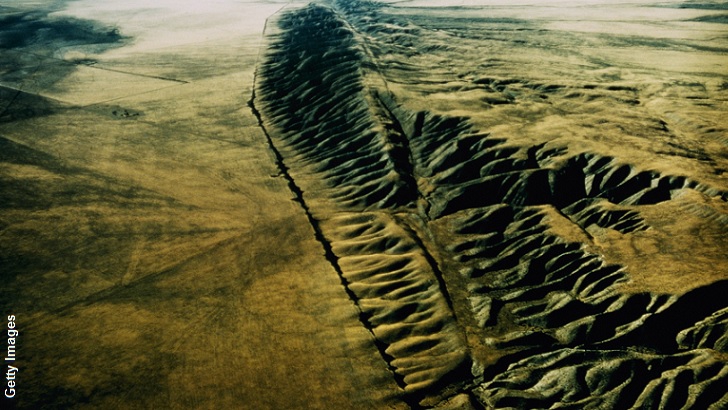 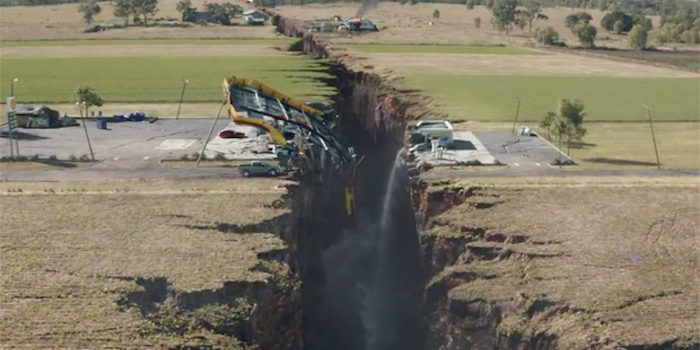 Activity
Create a Foldable to Compare the Different Plate Boundaries and the Landforms they create!
Warm-Up
Compare Divergent, Convergent and Transform Plate Boundaries.
Review
Go over HW!
Let’s make sure we understand by watching this video!!
Plate Boundaries
Quick Notes
Tectonic Plates
There are three major types of plate boundary: 
Divergent
Transform
Convergent
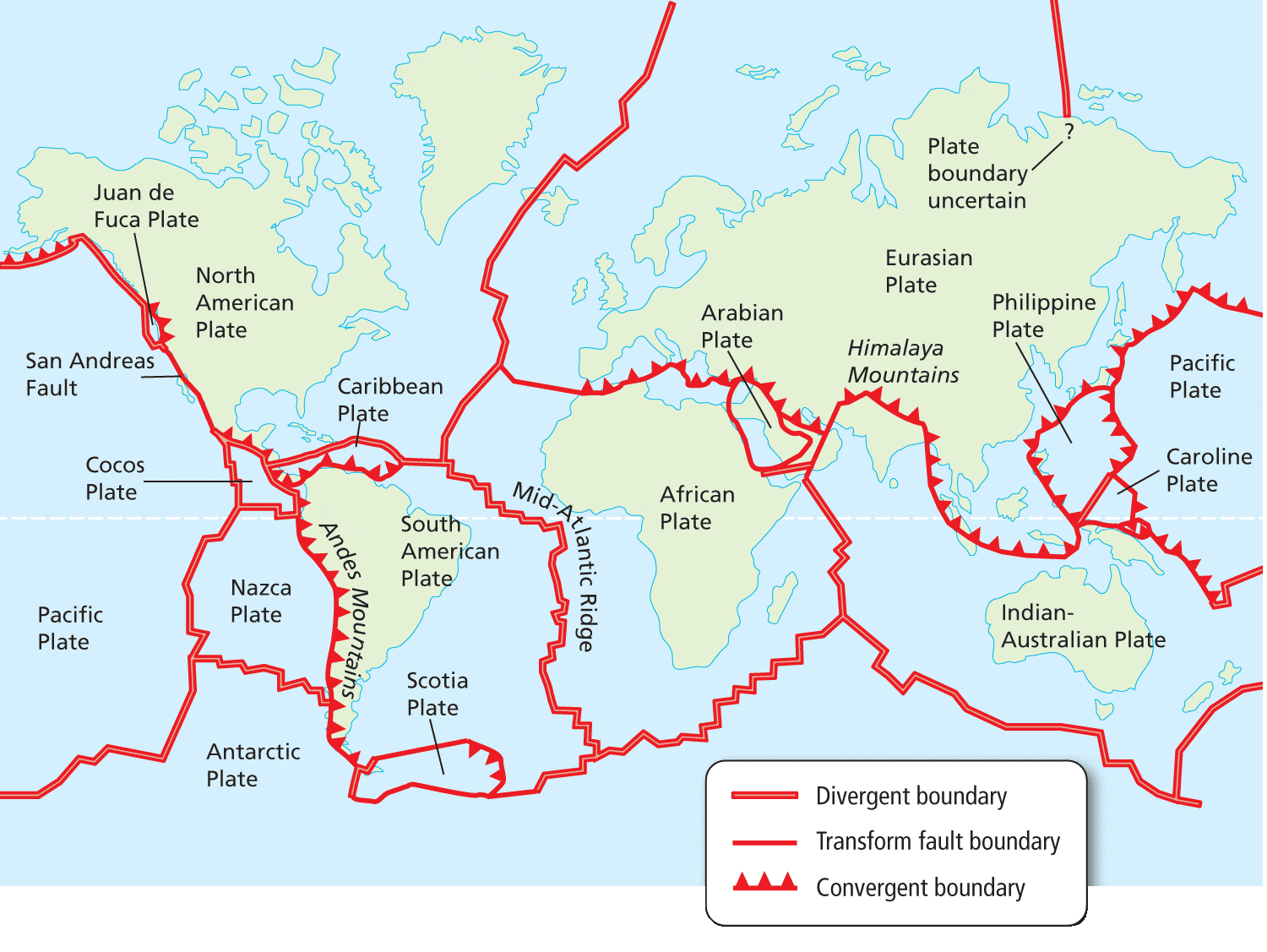 Divergent and Transform Plate Boundaries
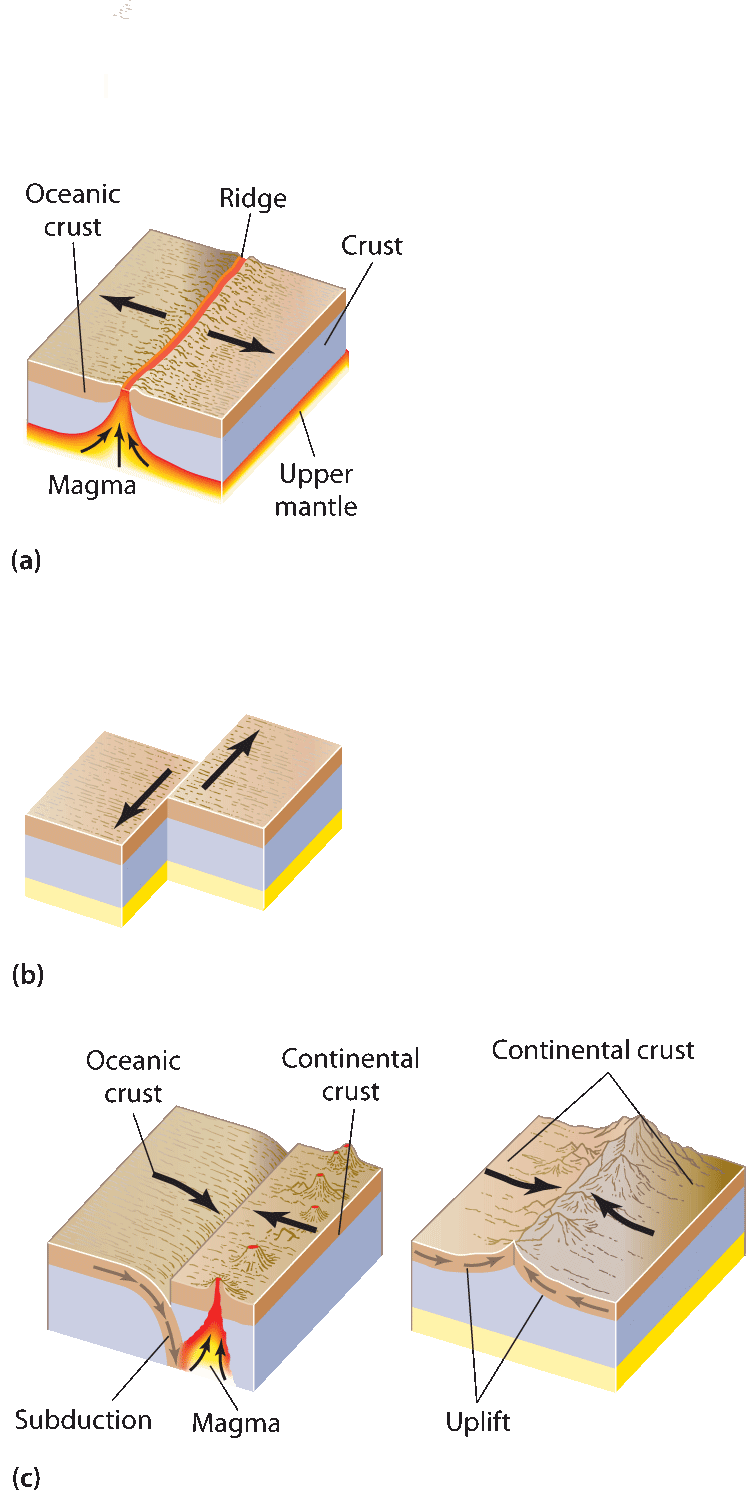 Divergent boundaries: Rising magma pushes plates apart.
Mid-Atlantic Ridge
Transform boundaries: Plates slip and grind alongside one another.
San Andreas Fault
Convergent Plate Boundaries
Plates collide, causing one of two things to happen:
Subduction: One plate slides beneath another.
Marianas Trench
Mountain-building: Both plates are uplifted.
Himalaya Mountains
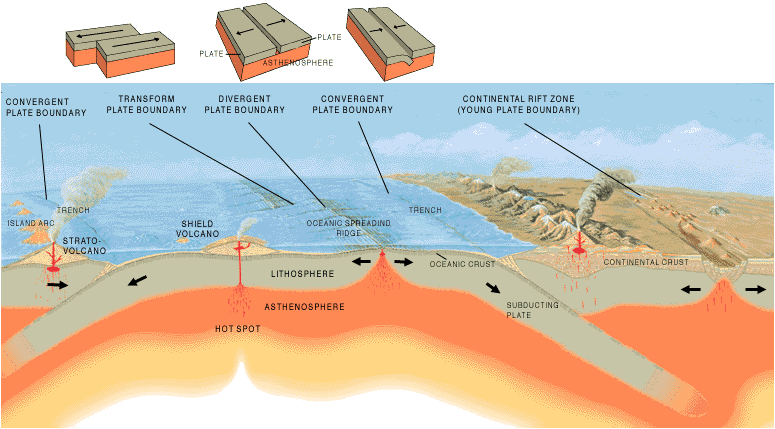 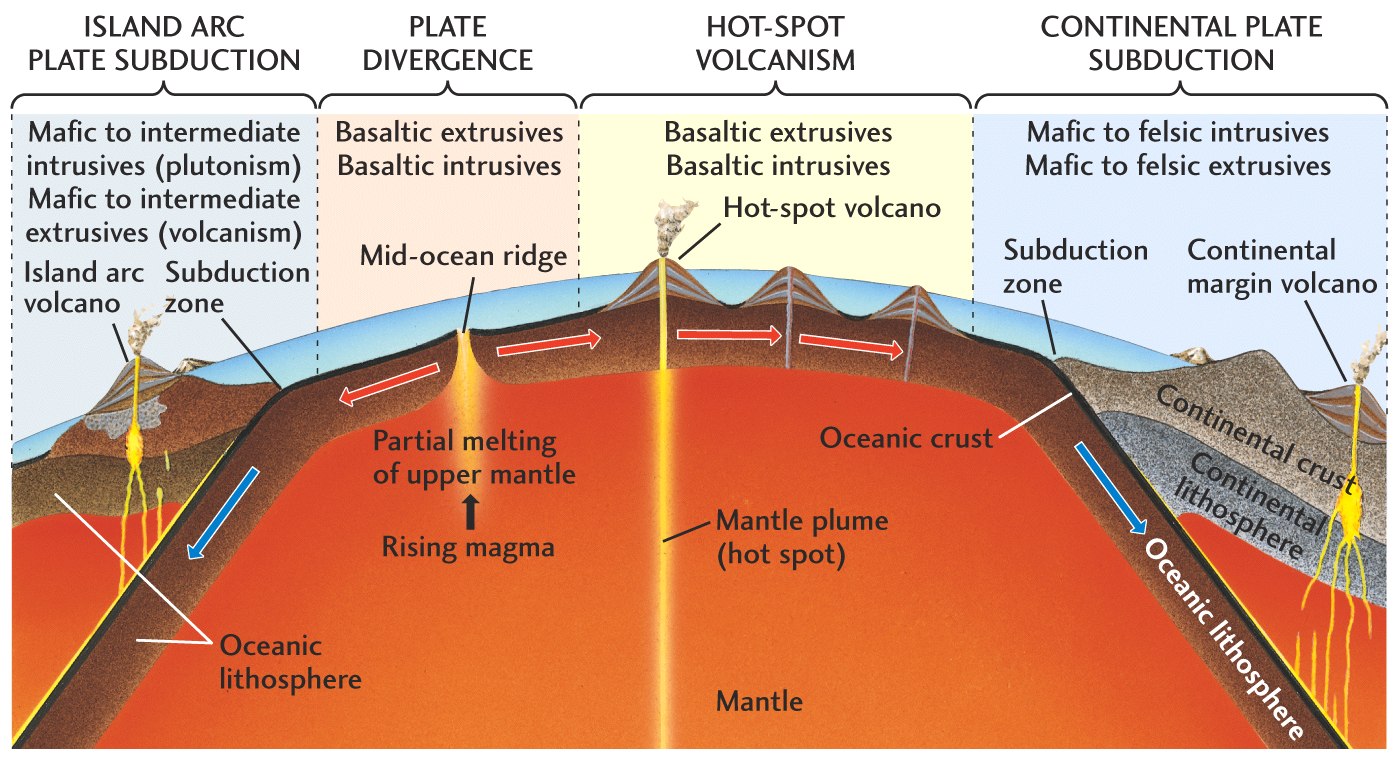 Warm-Up
How are landforms on Earth created?
Name Continental Landforms that correlate to Oceanic Landforms…
	Mid-Ocean Ridge: ________________
	Rift : ______________________
	Trench: __________________________
	Abyss: ___________________________
	Seamount: __________________________
Continental vs. Oceanic Landforms!!
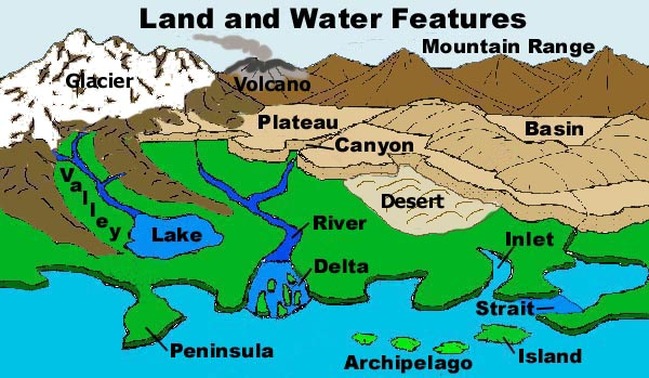 Which Mountain Chain is Older?
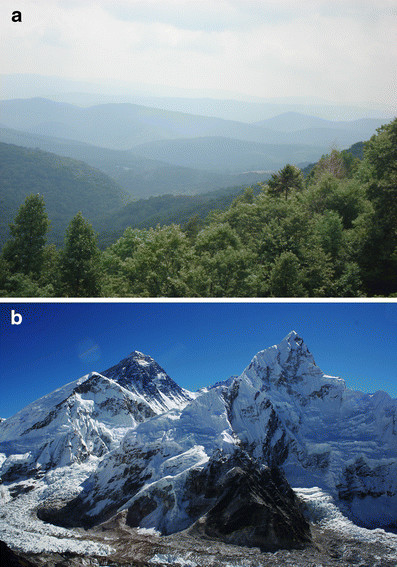 Appalachian Mountains or the Himalaya Mountains?
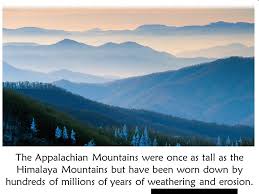 Warm-Up
What is the difference between weathering and erosion?
Give an example of:
Physical weathering
Chemical weathering
Erosion
Deposition
Weathering, Erosion and Deposition have changed landforms overtime.
Weathering: breakdown of rock into sediment without moving the sediments.
Physical: rock is demolished to sediments without changing the chemical make-up of the rock.
Examples: Root Pry, Frost Wedging, Abrasion (Water or Wind)
Chemical: rock is altered chemically and helps to breakdown the rock
Examples: Acid rain, Lichens/Mosses 
Erosion: Movement of sediment away
Appalachian Mountains vs. Himalaya Mountains
Deposition: building new landforms by placing sediment in a new location
Deltas and Spits
Physical Weathering
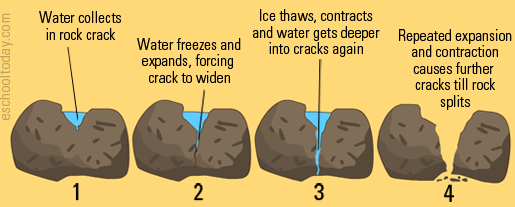 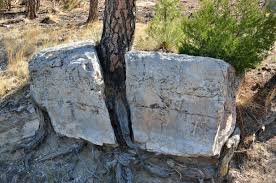 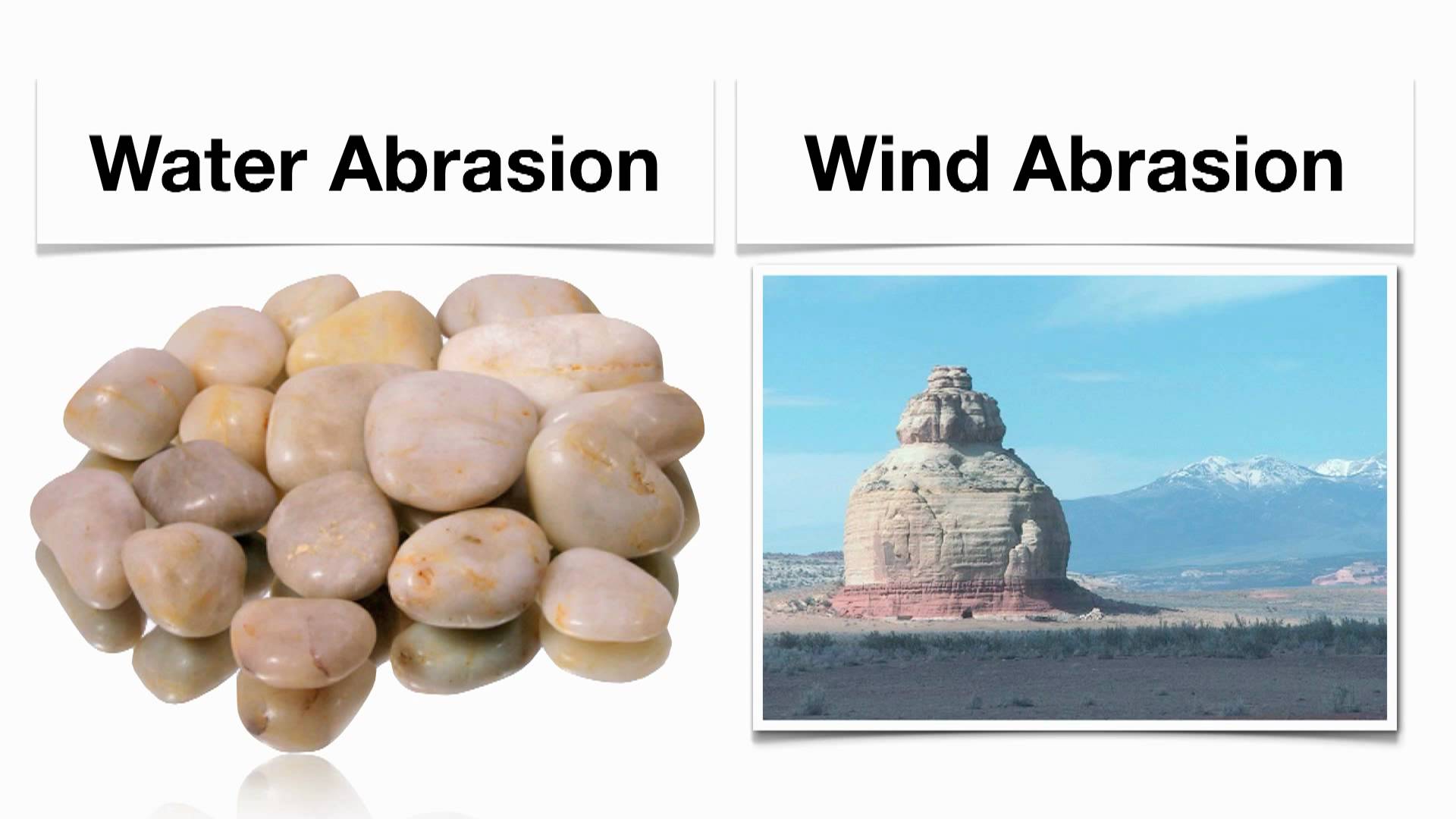 Chemical Weathering
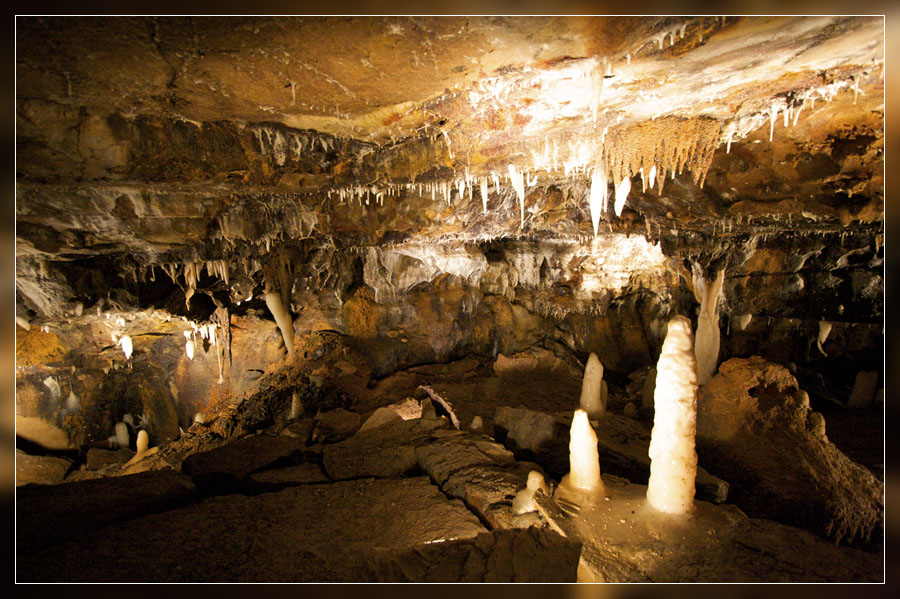 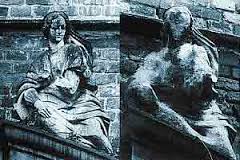 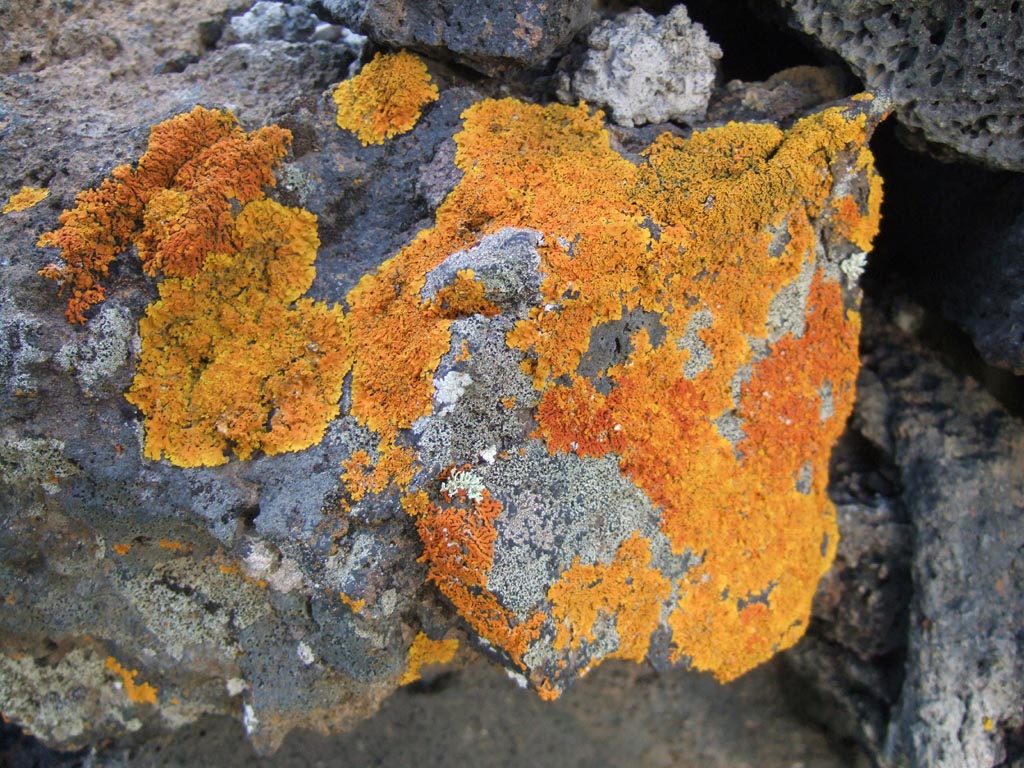 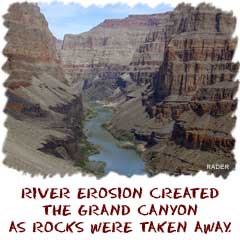 Erosion
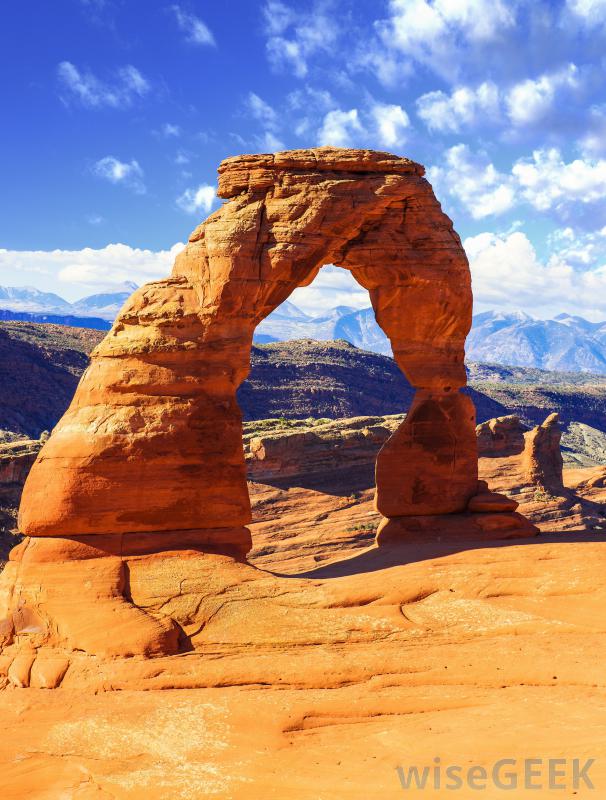 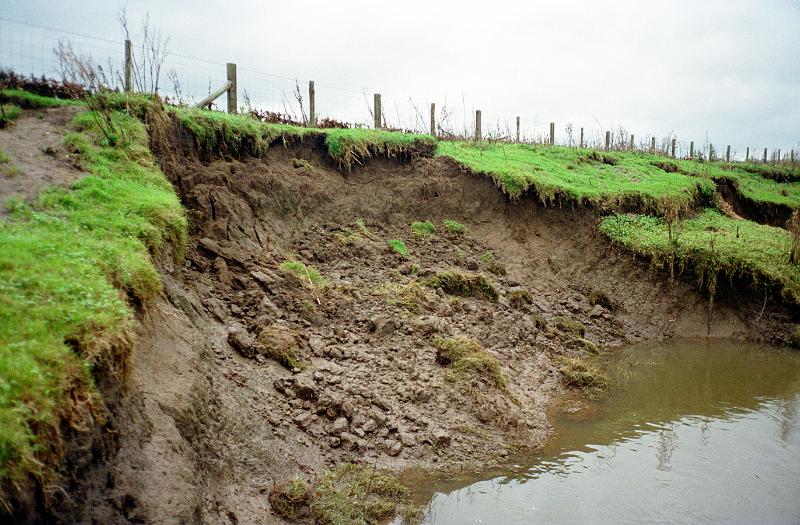 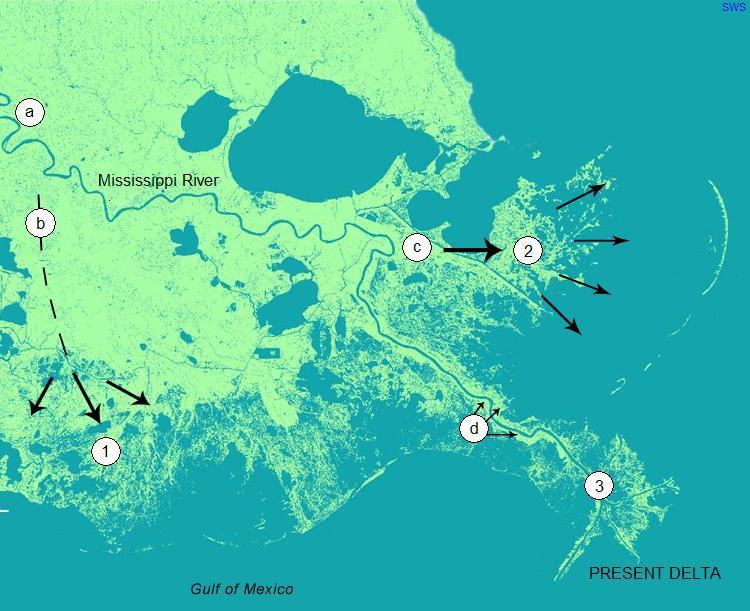 Deposition and Deltas
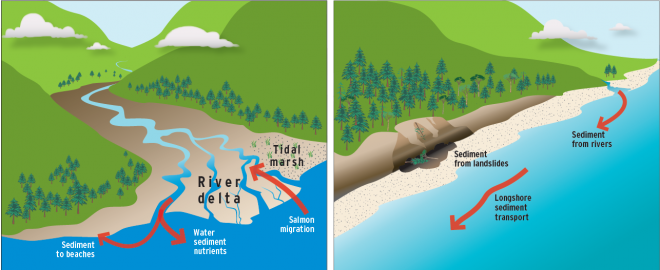 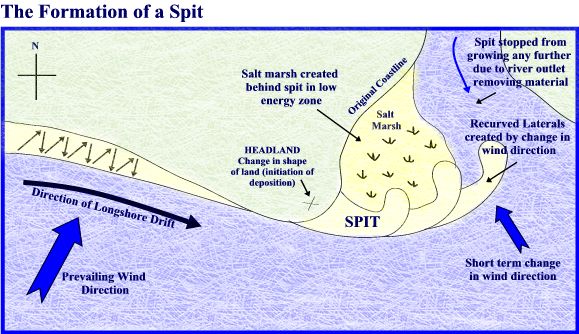 Deposition and Spits
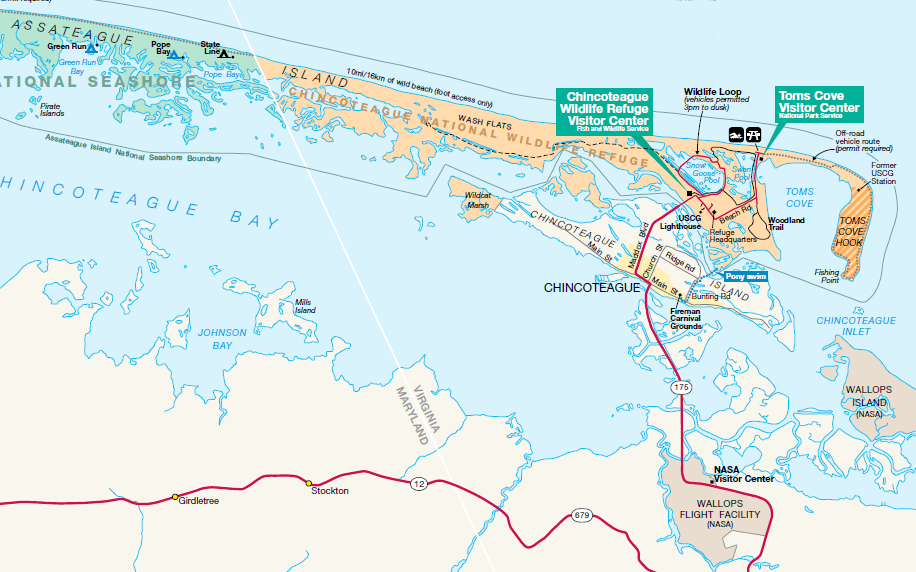 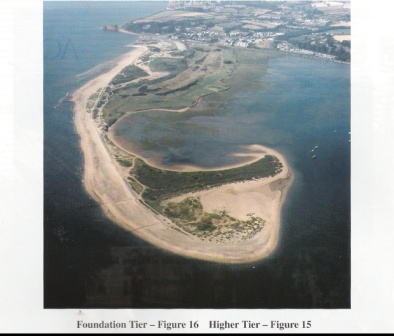 Glaciers!!!
How glaciers change our landscape?
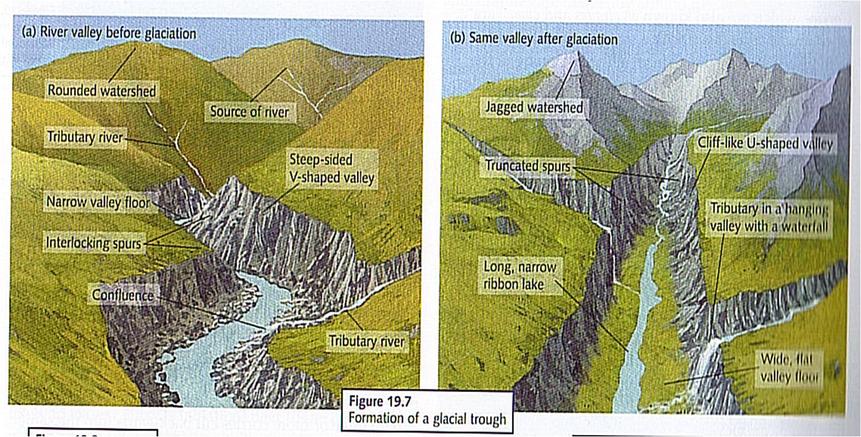 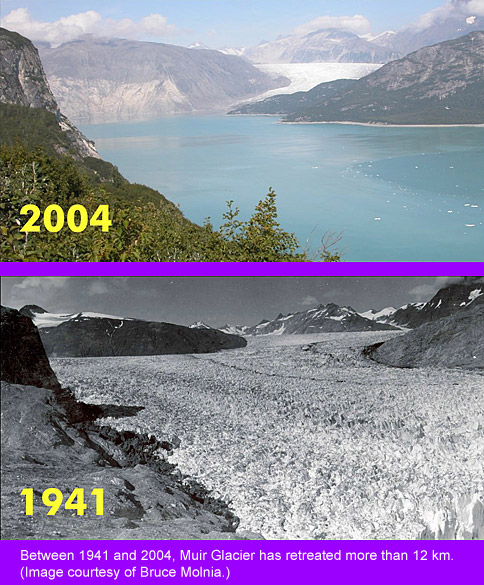 Meandering Streams???
Erosion and Deposition at its best!!!
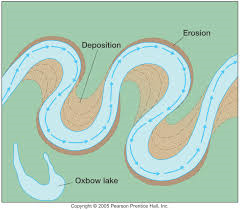 Weathering, Erosion and Deposition Lab
You will have two days to complete this lab.